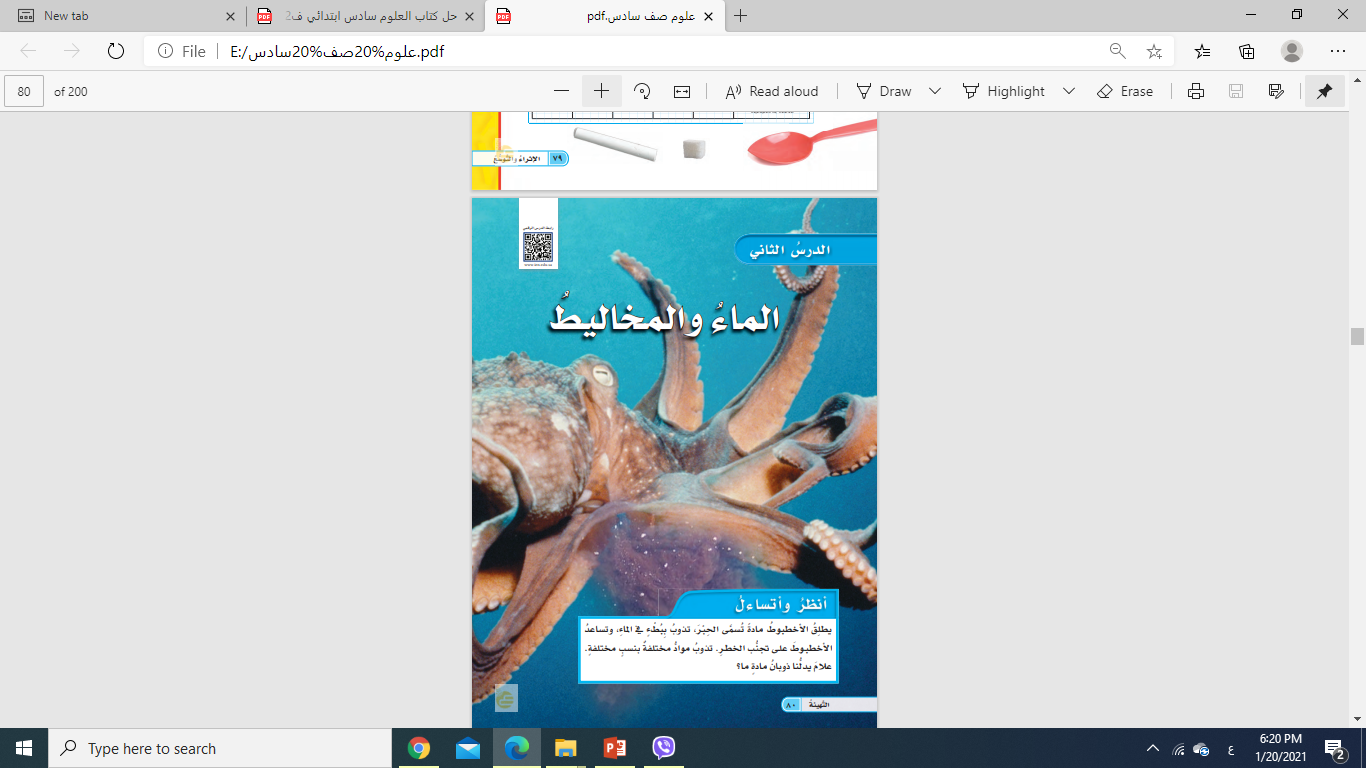 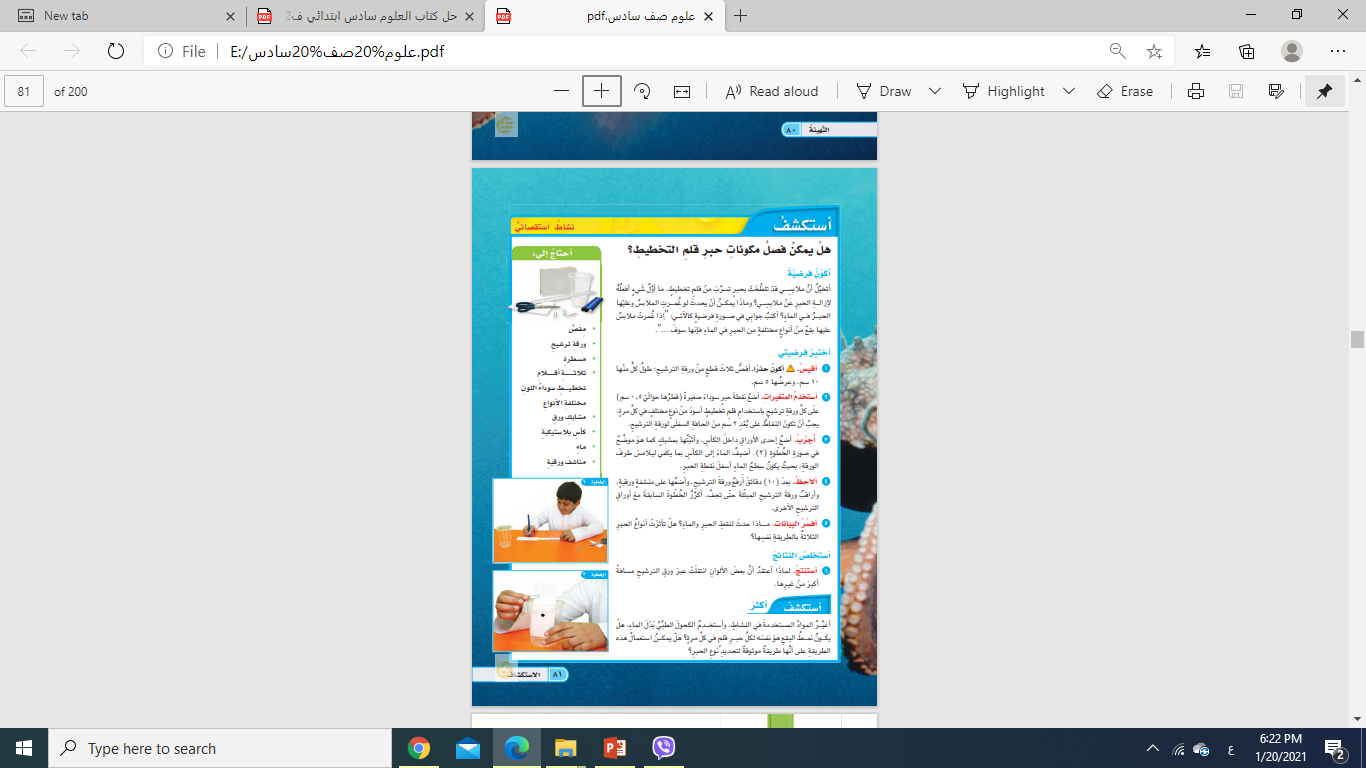 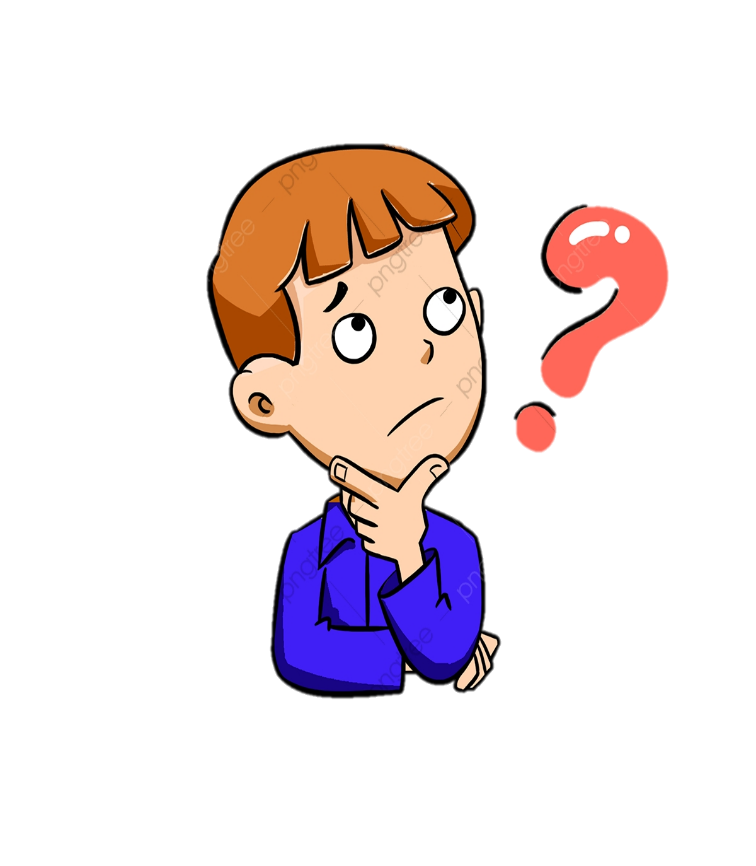 ما المخاليط؟
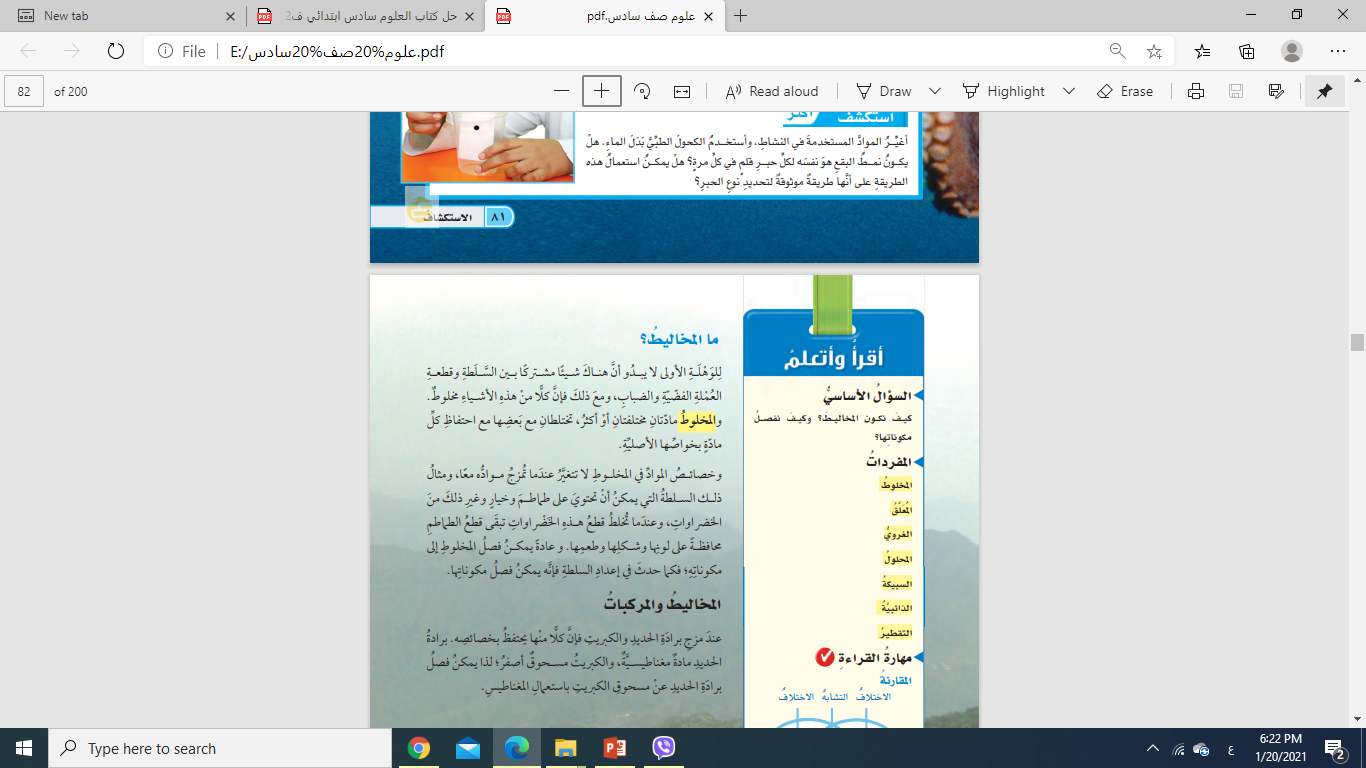 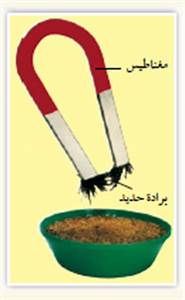 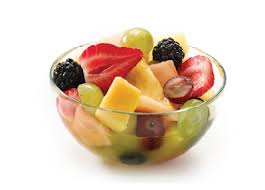 المخاليط الغير متجانسة
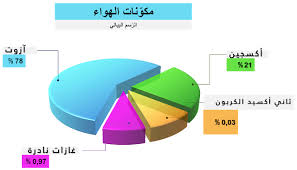 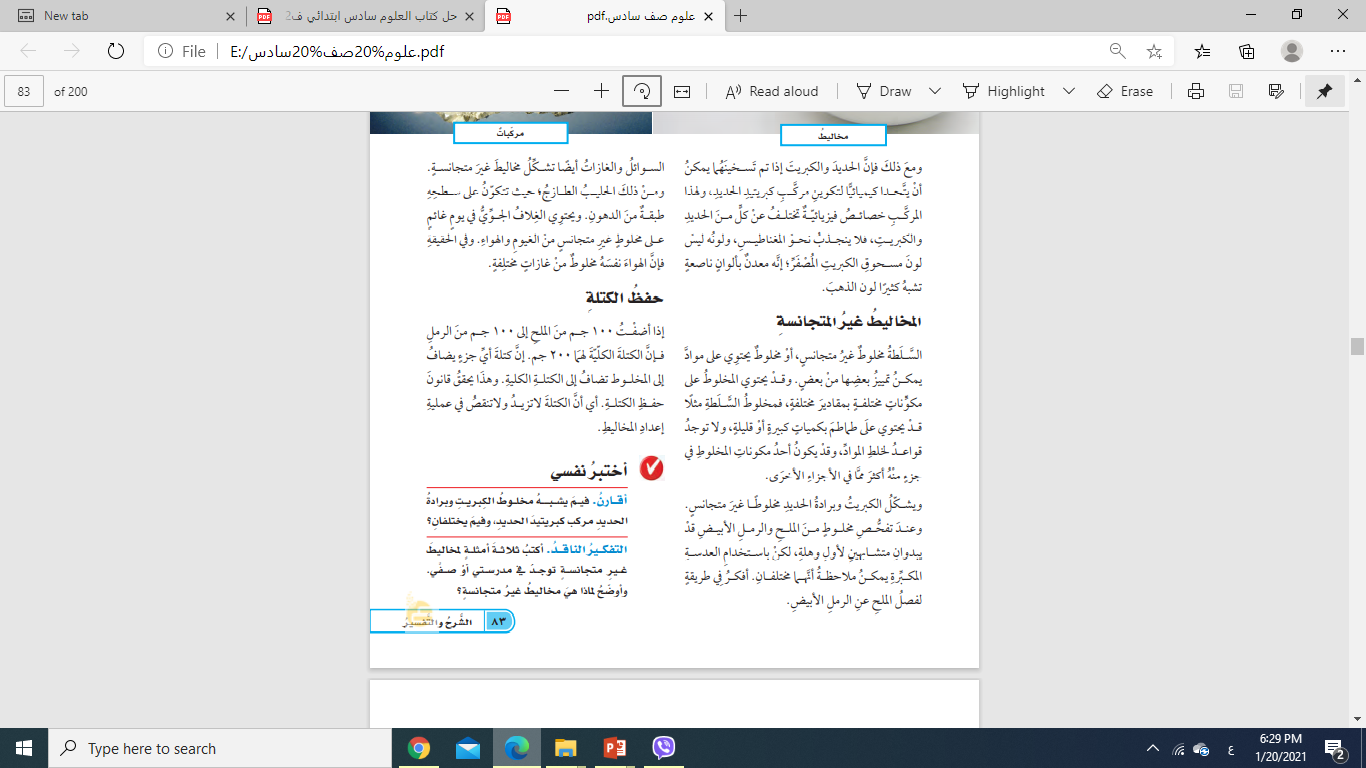 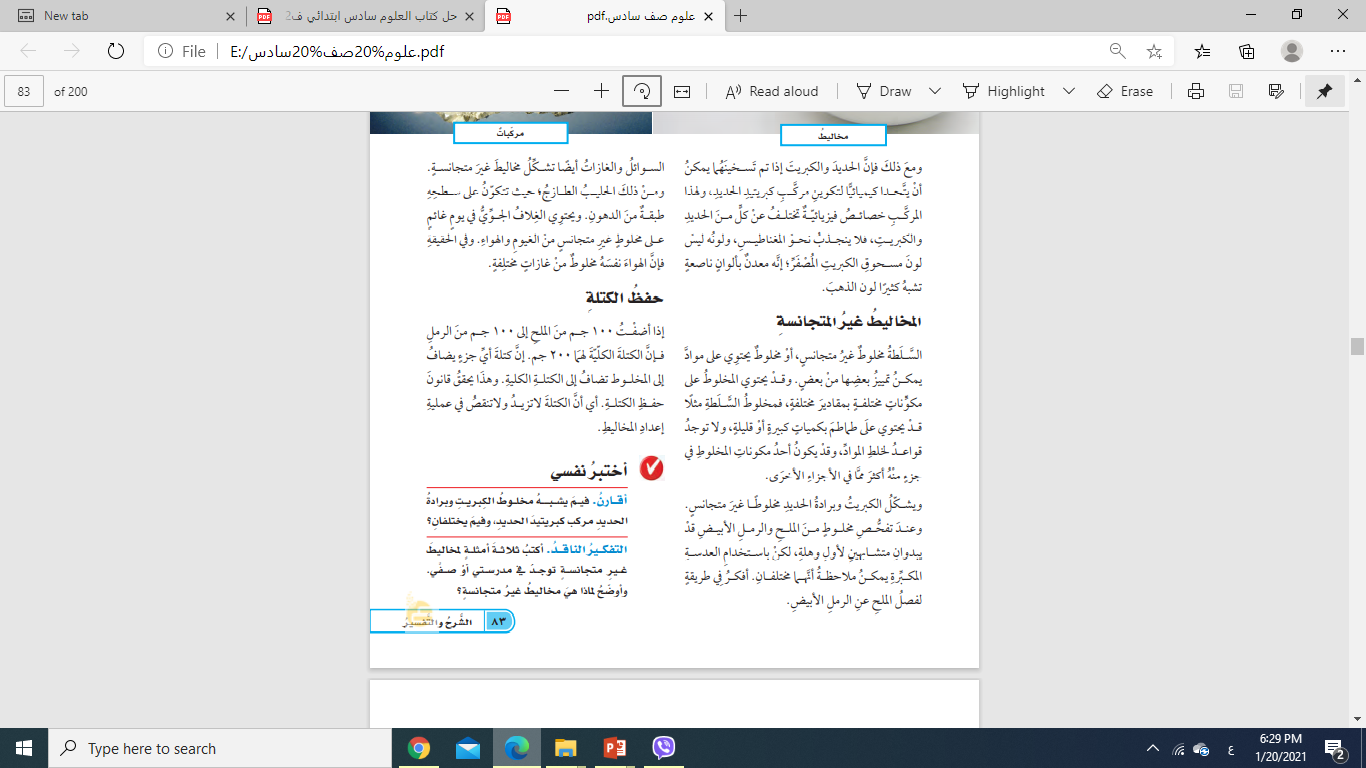 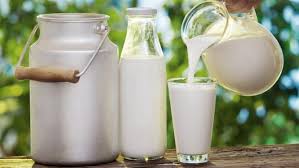 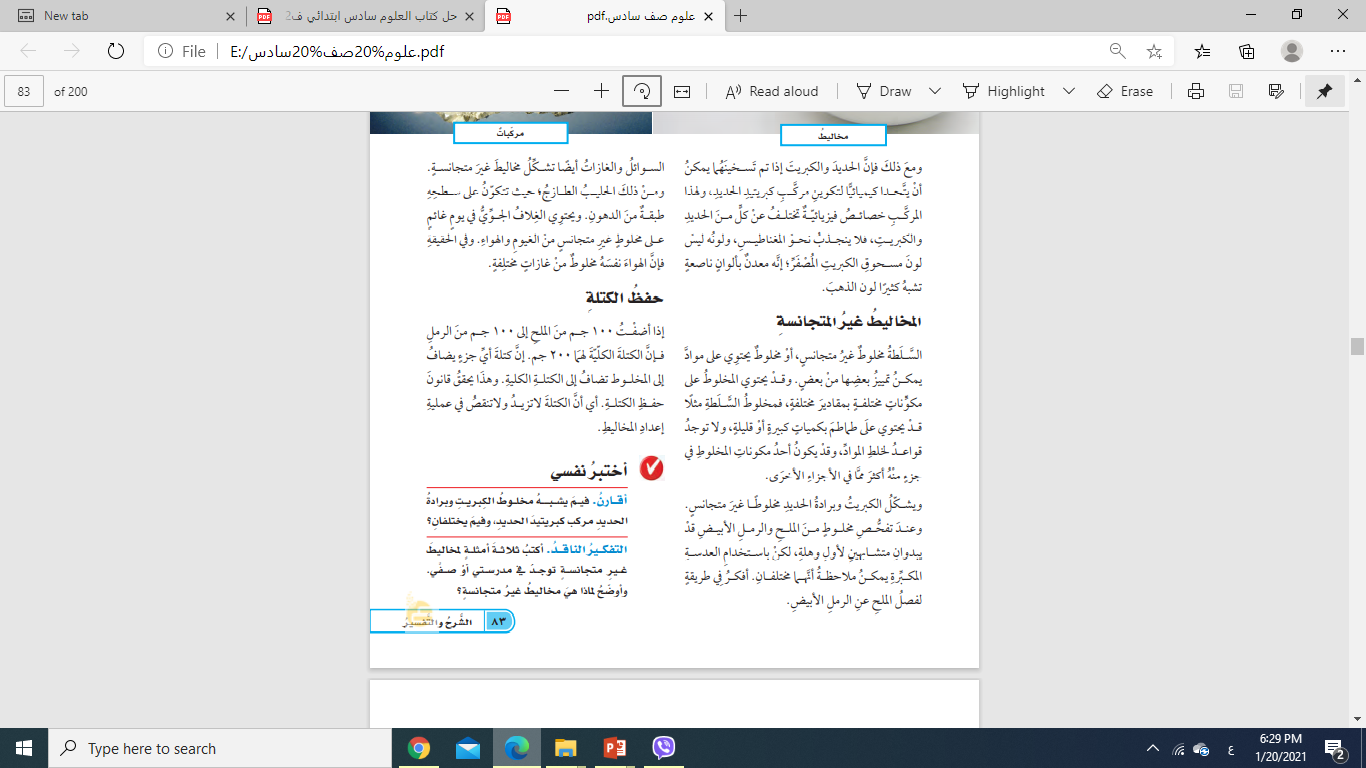 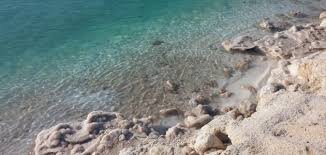 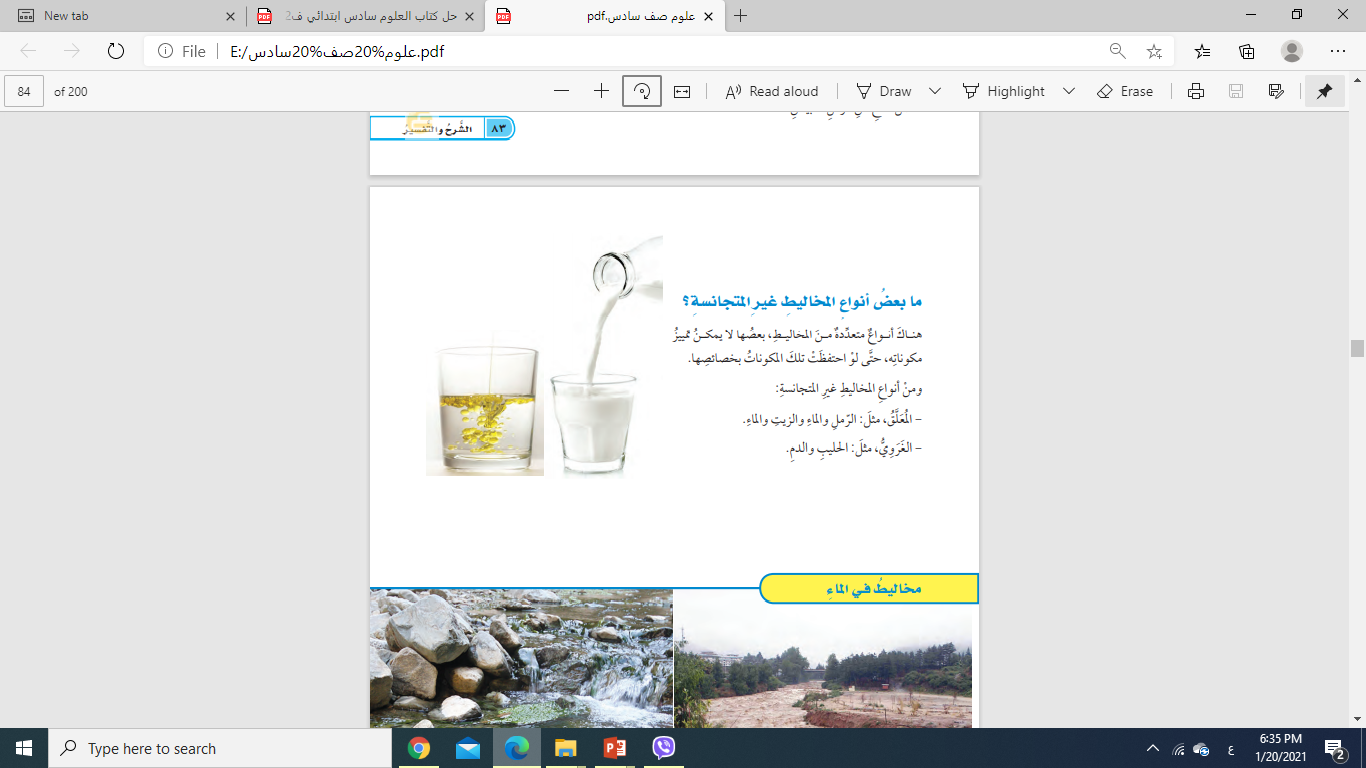 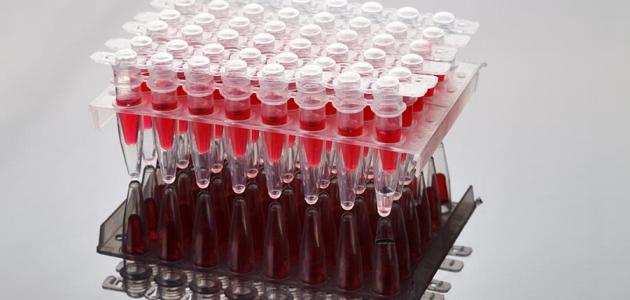 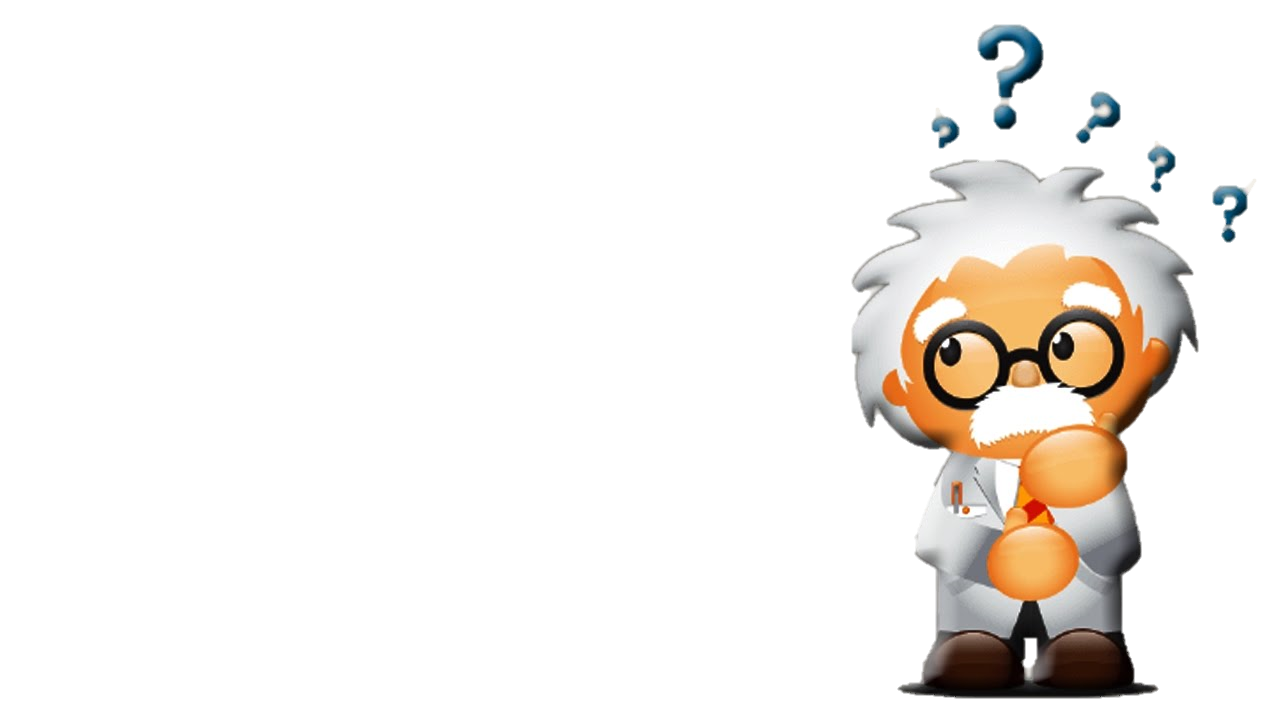 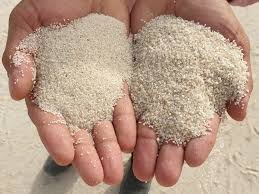 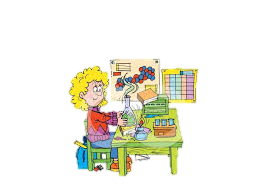 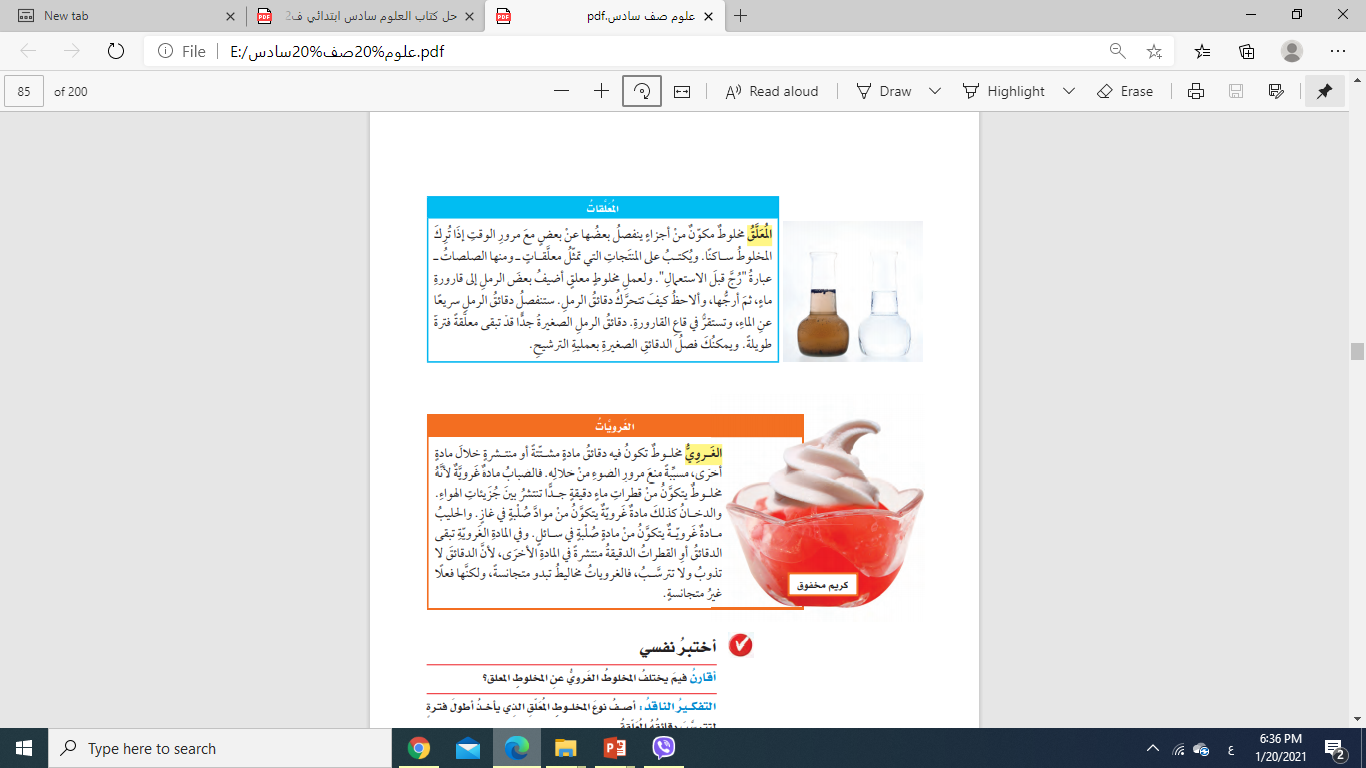 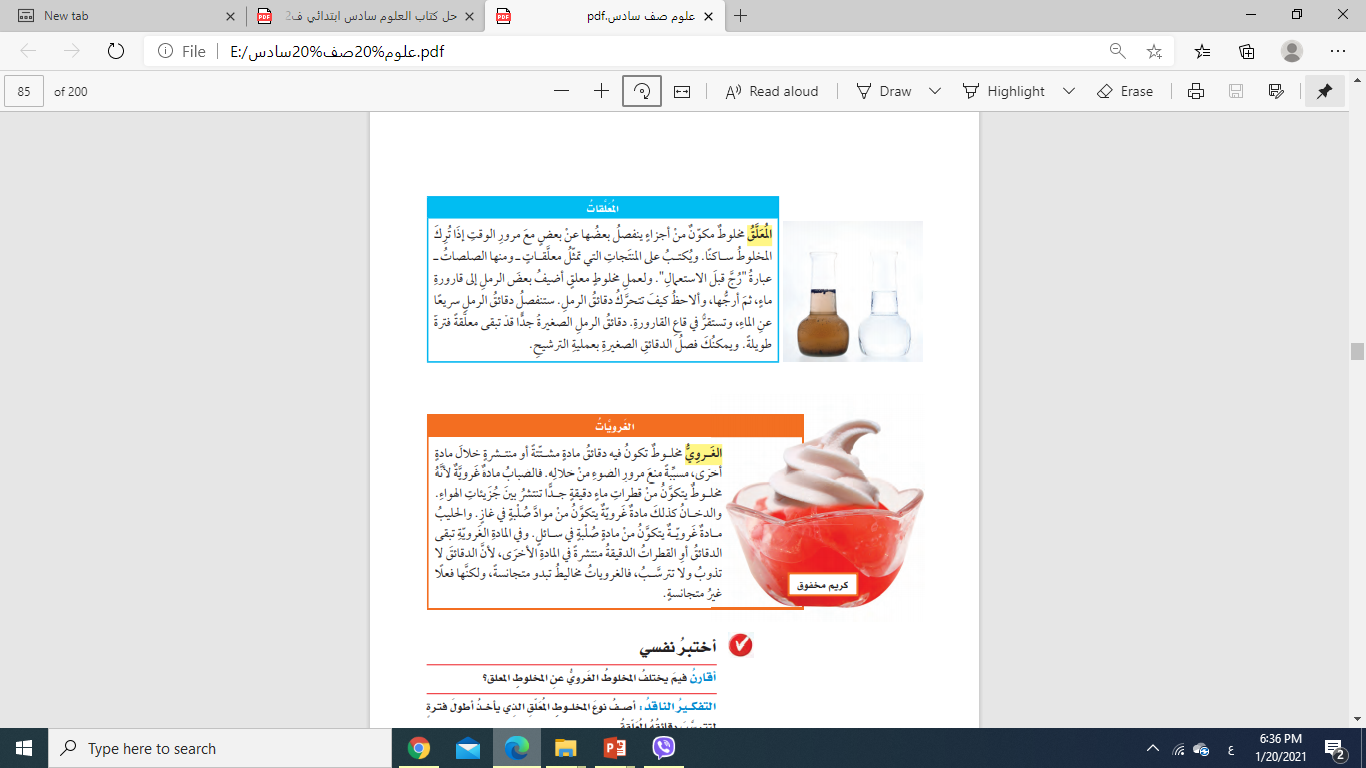 تجدنا  في جوجل
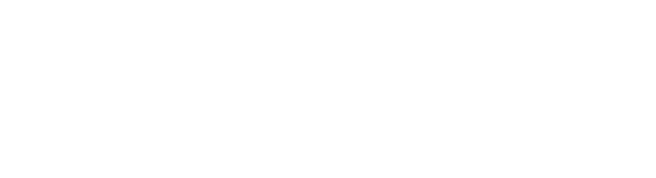 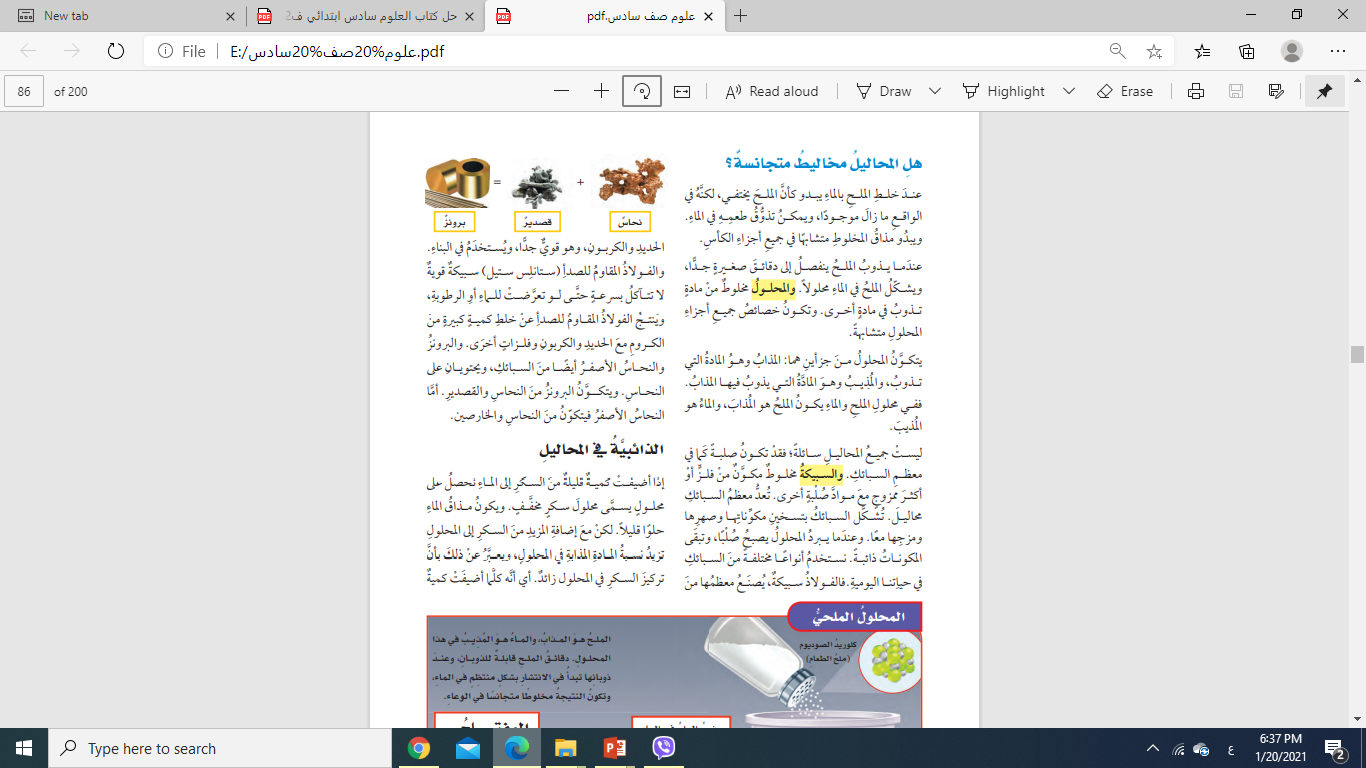 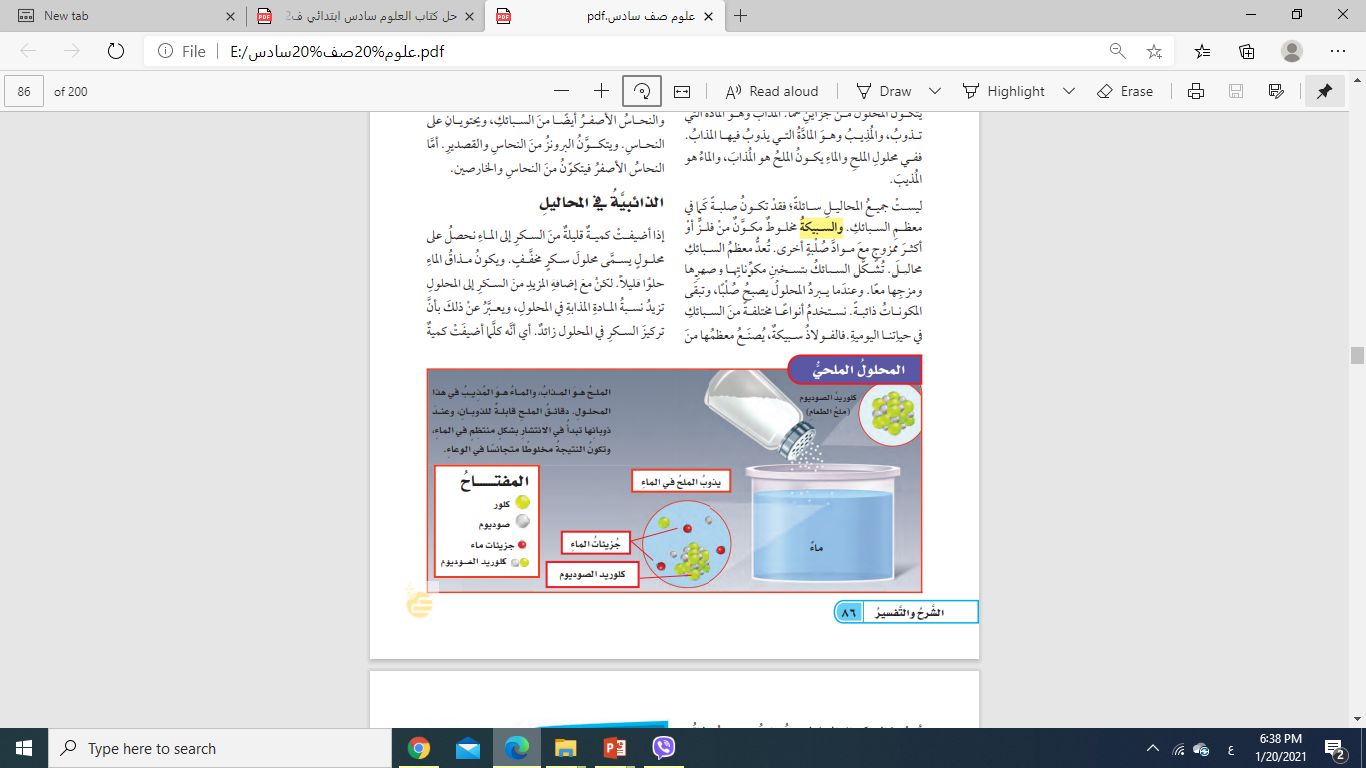 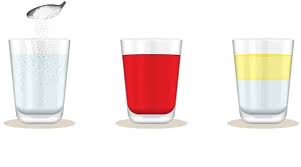 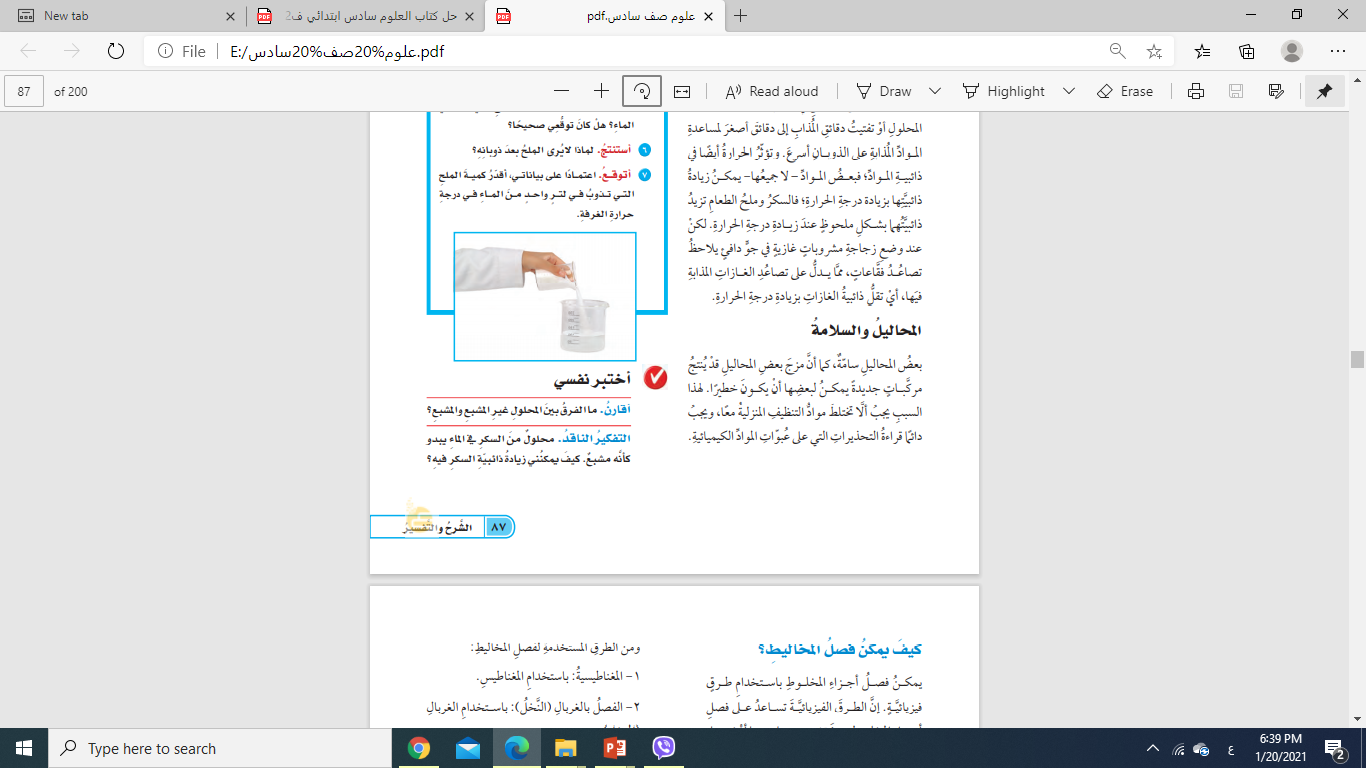 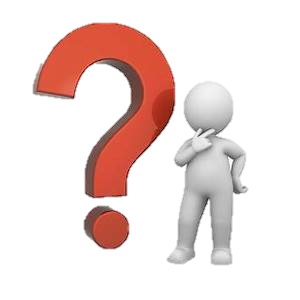 اختبر نفسي
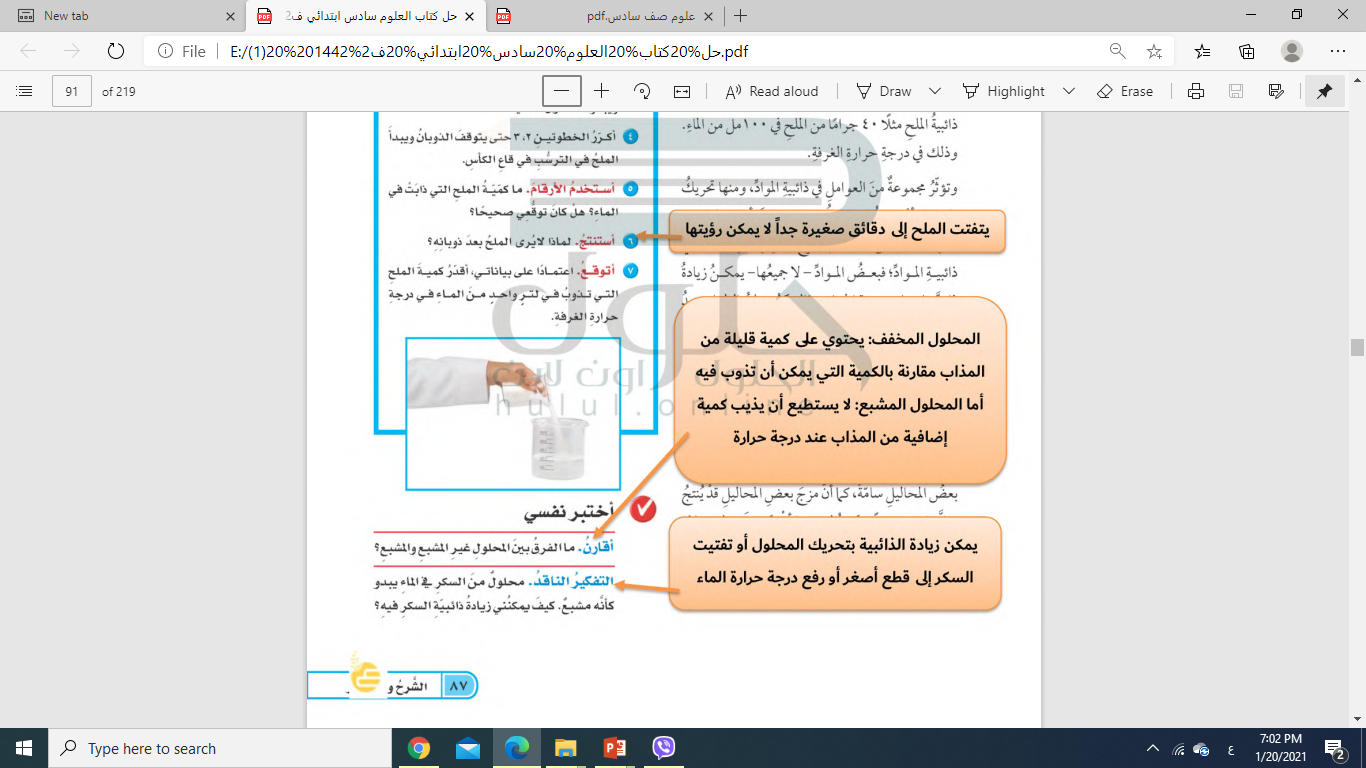 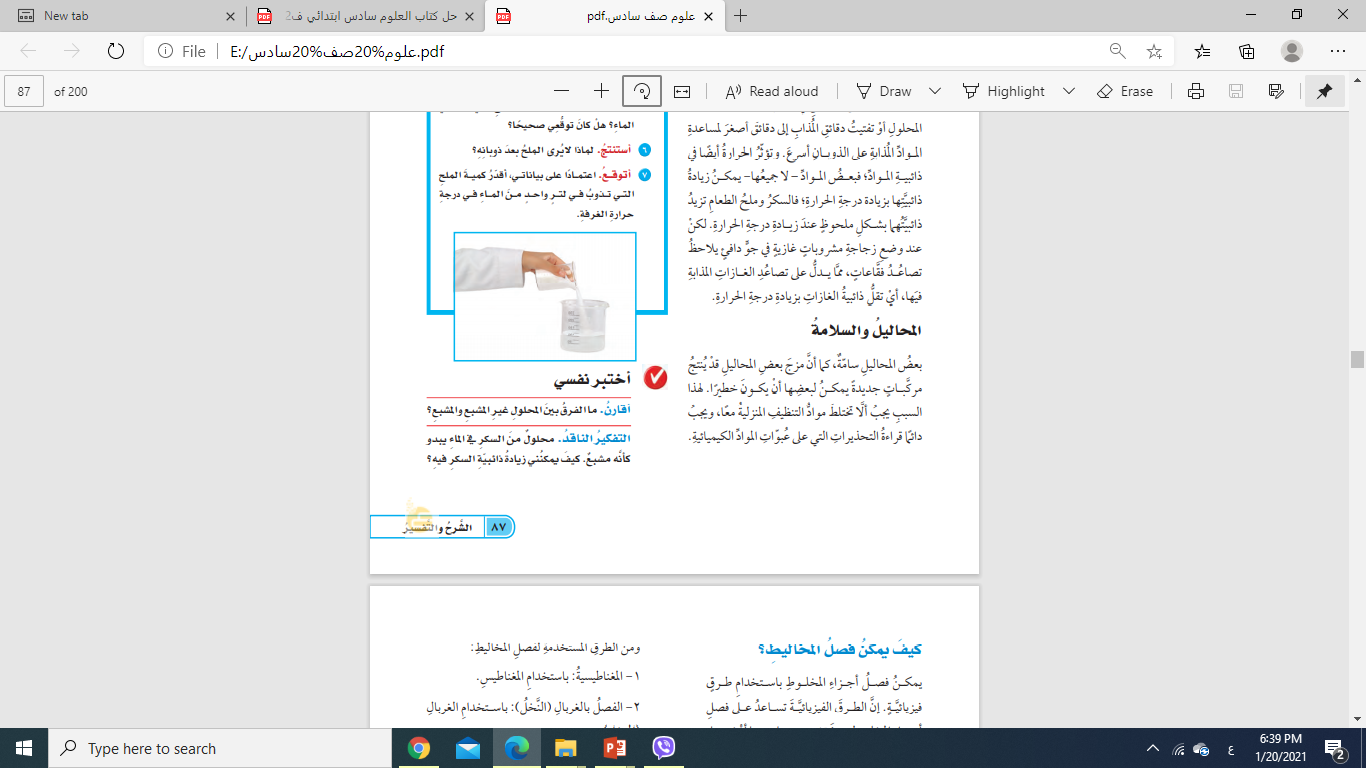 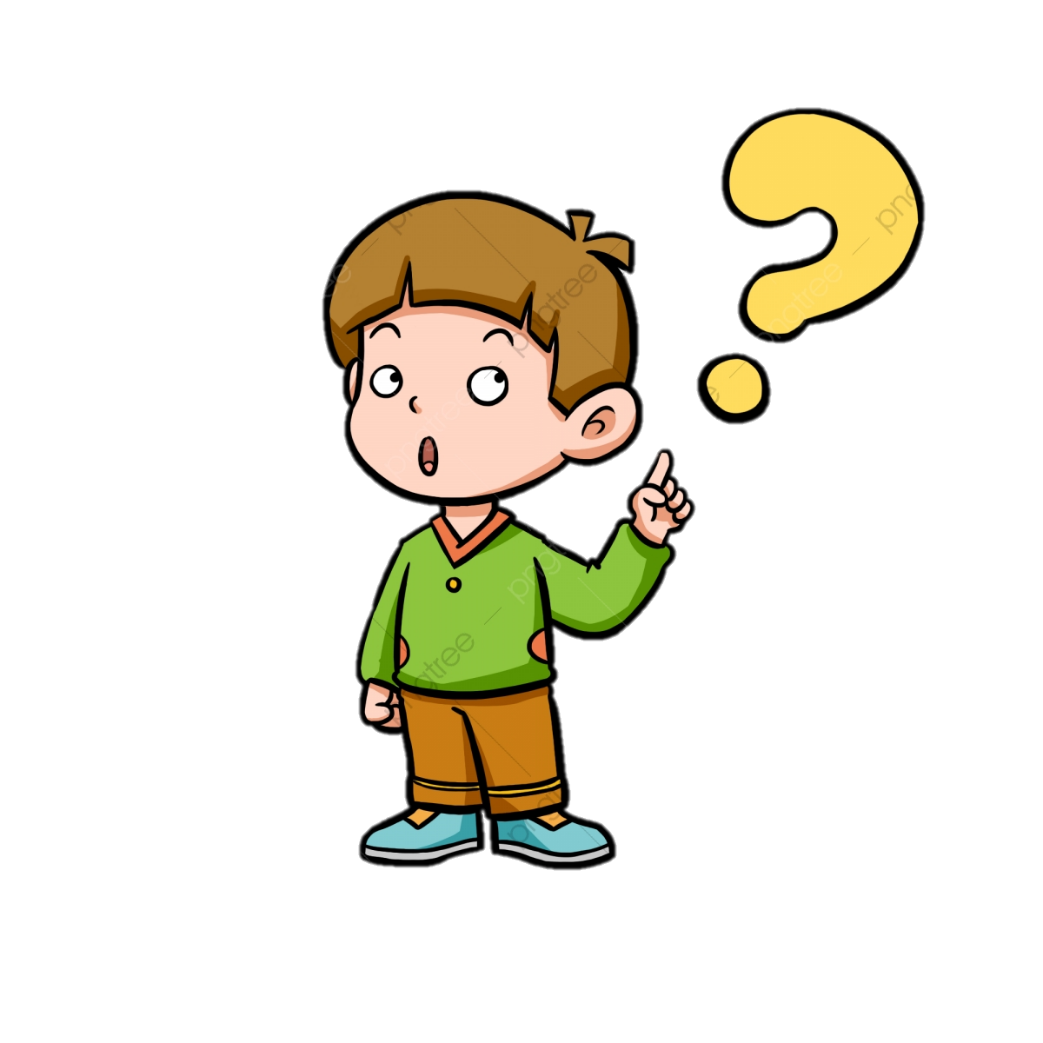 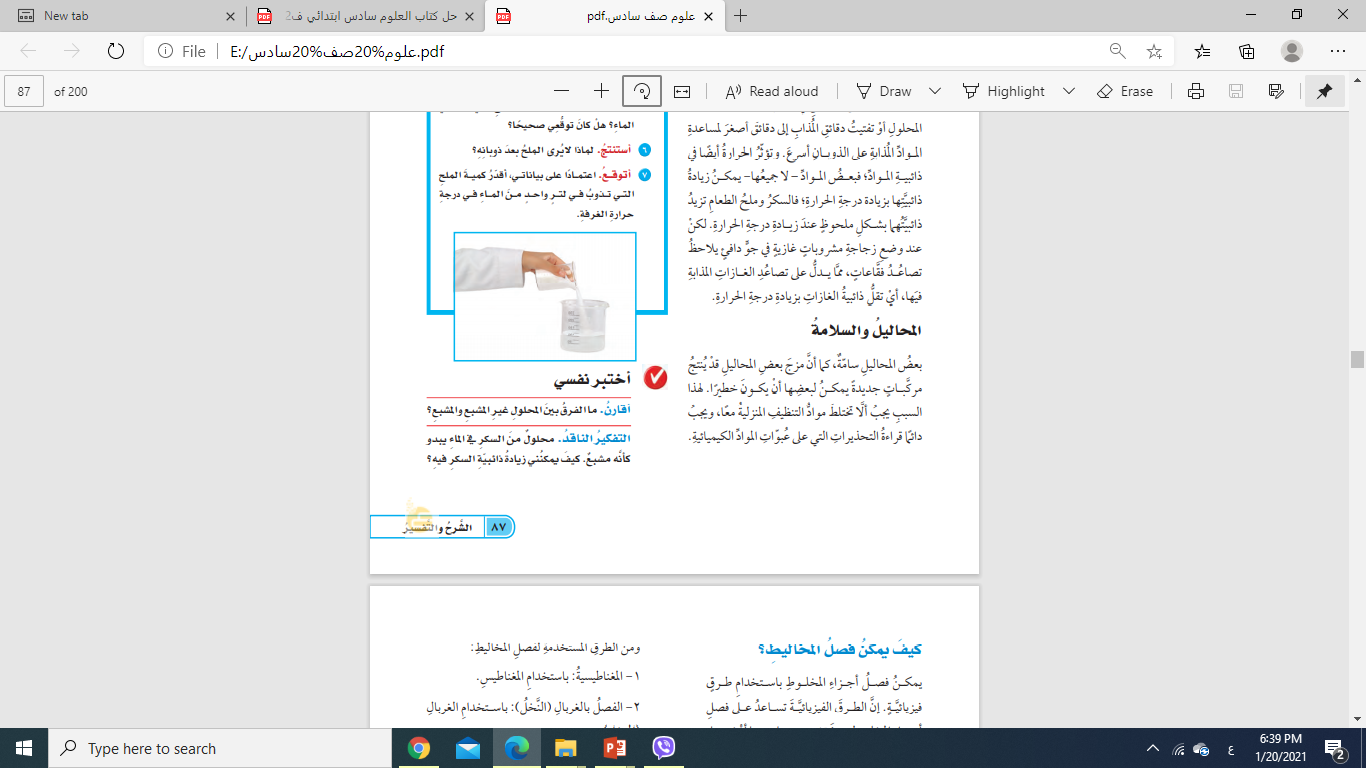 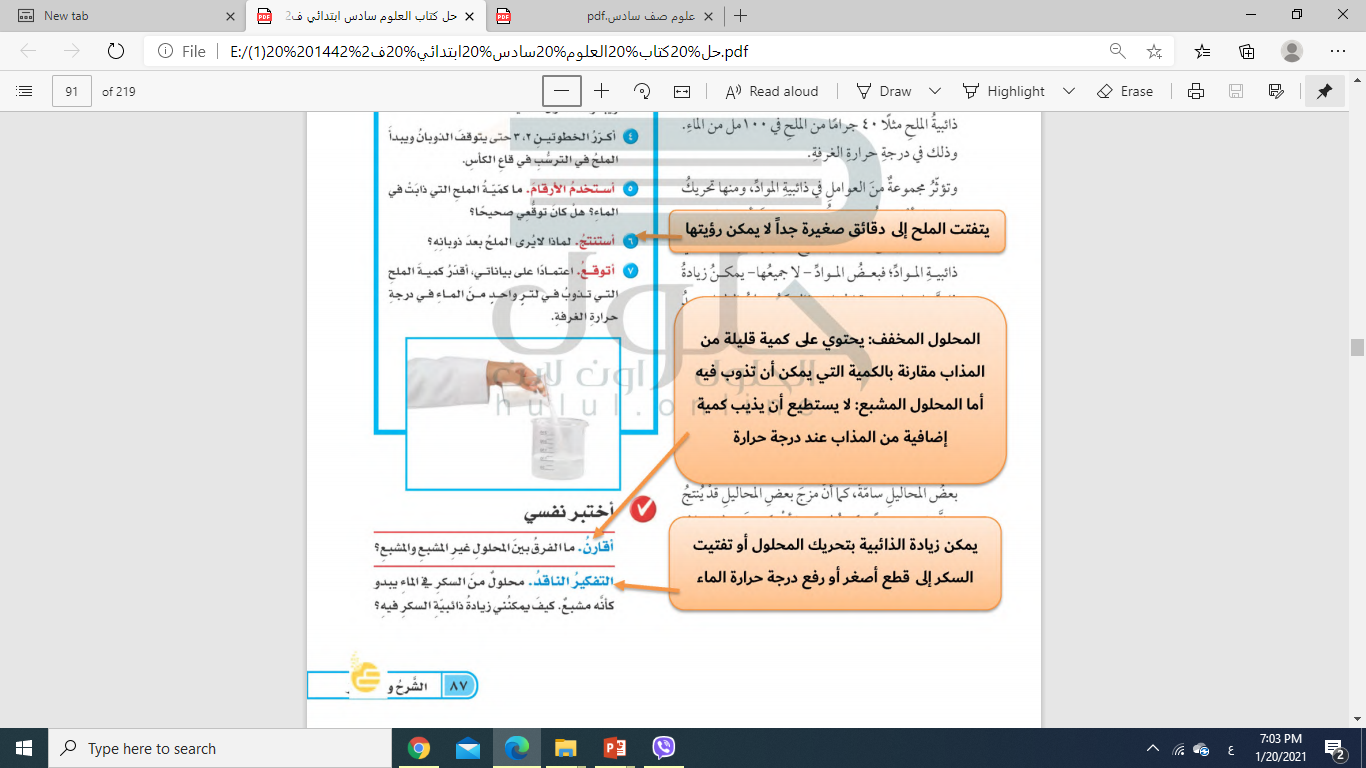 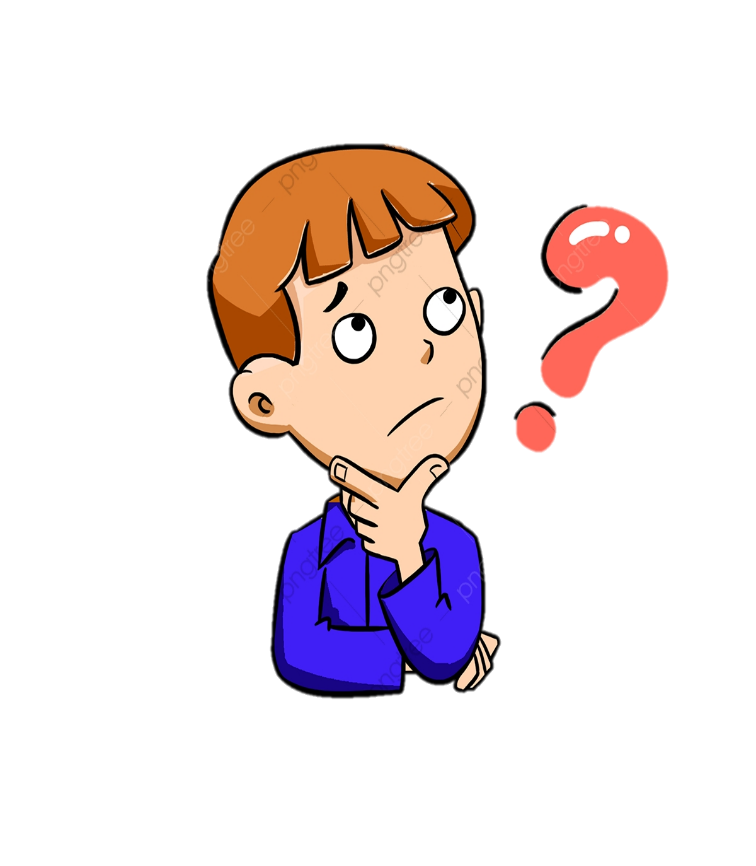 كيف يمكن فصل المخاليط؟
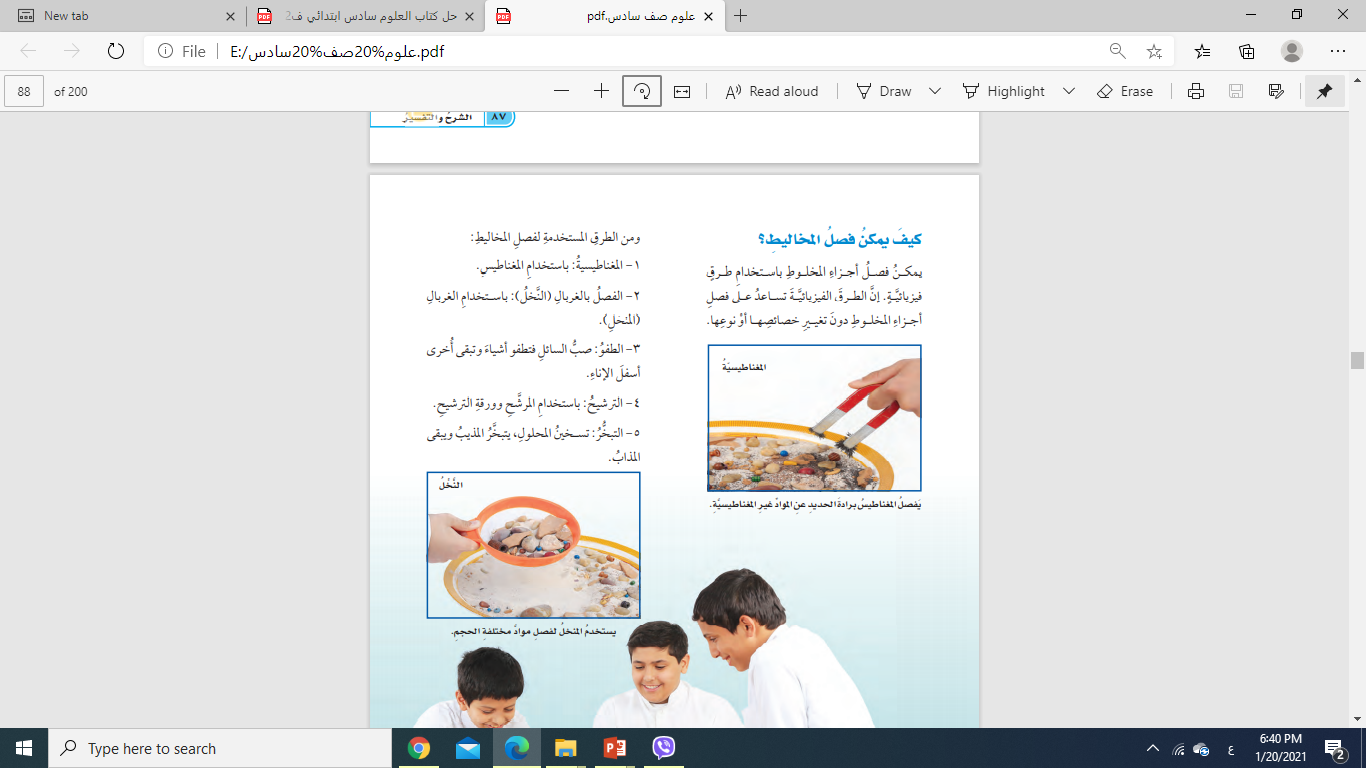 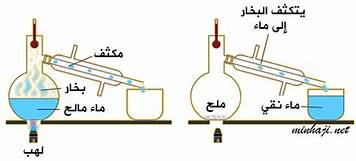 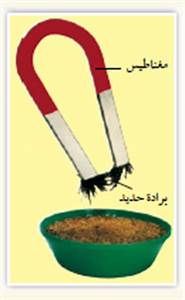 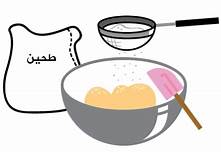 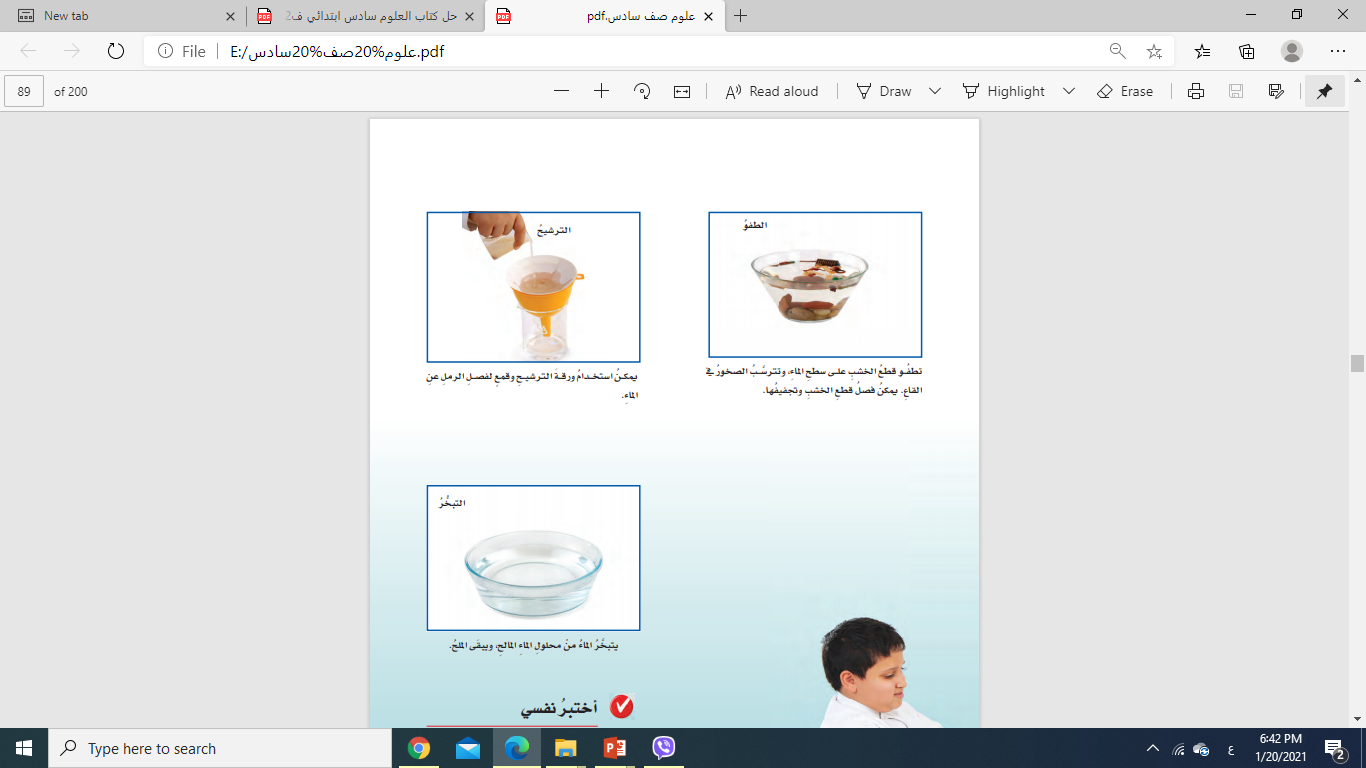 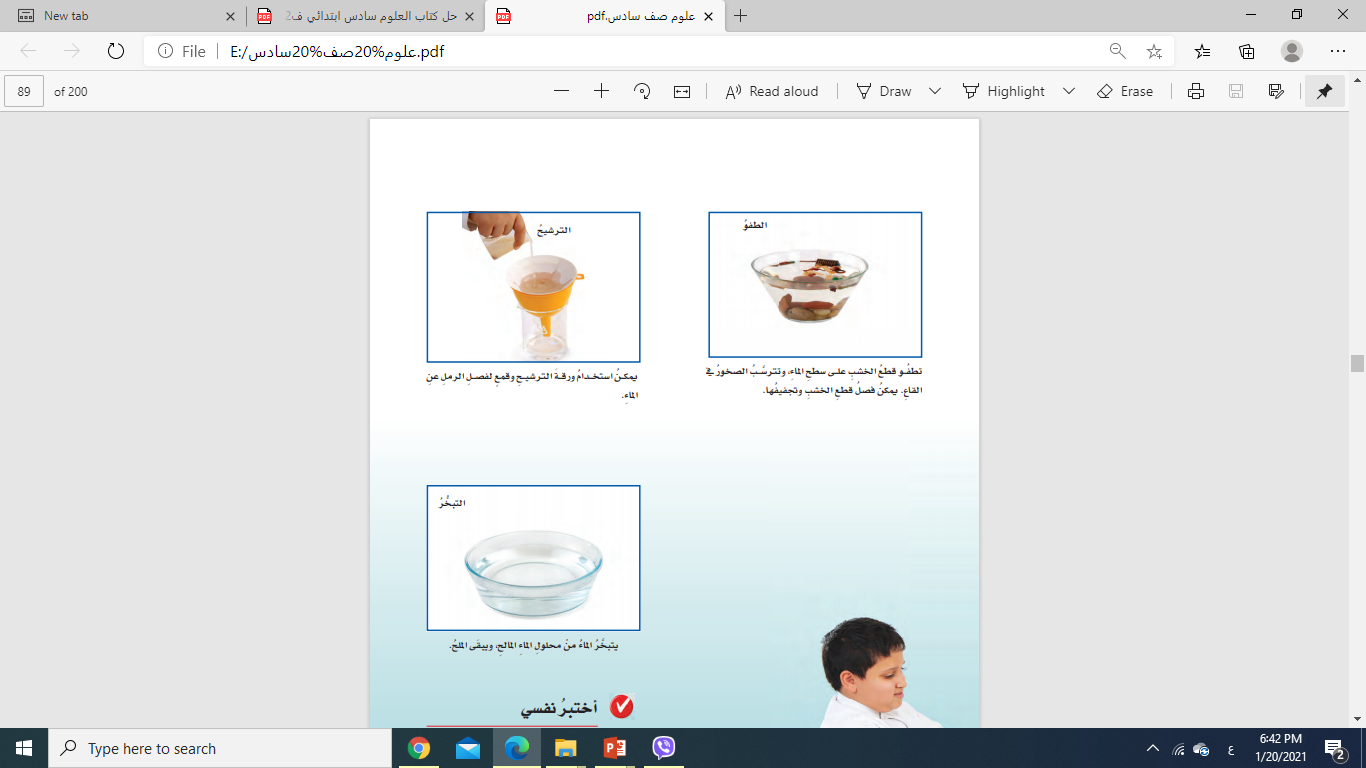 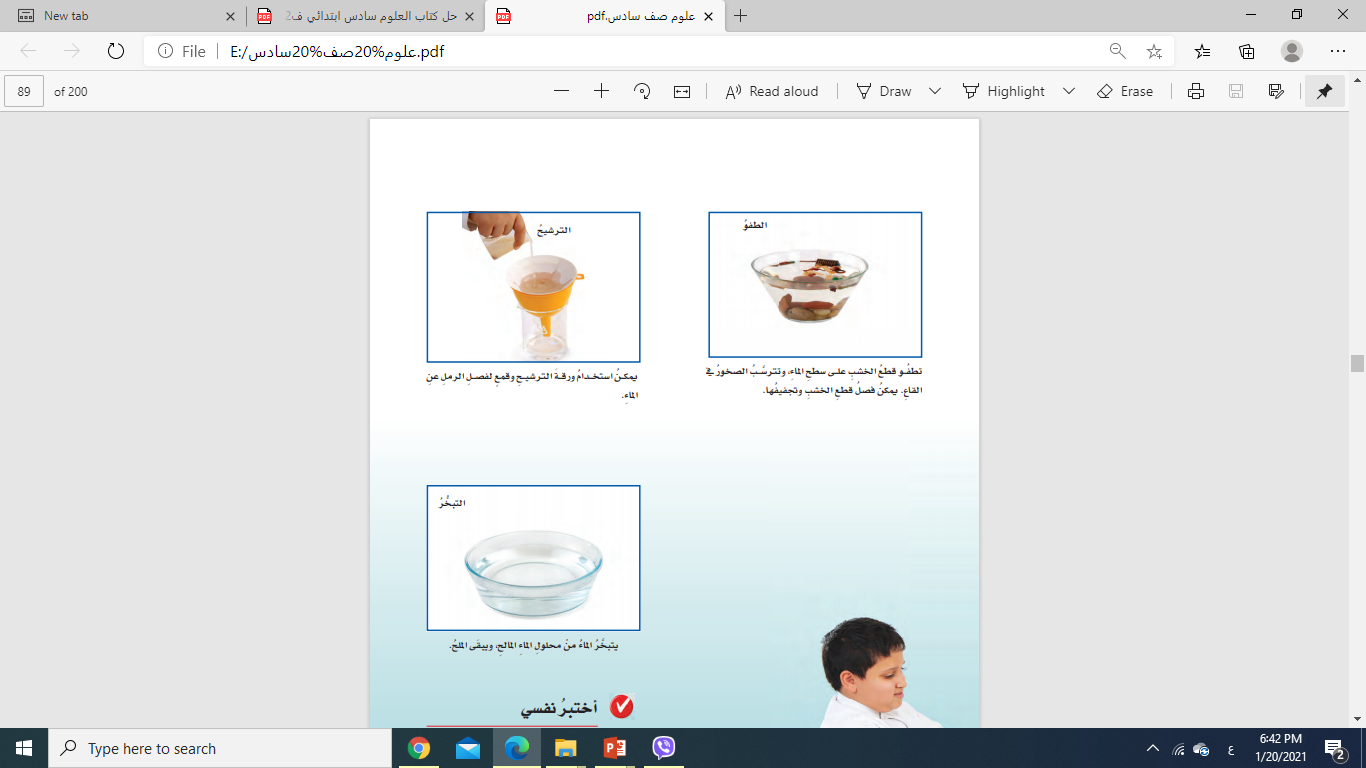 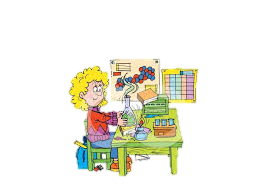 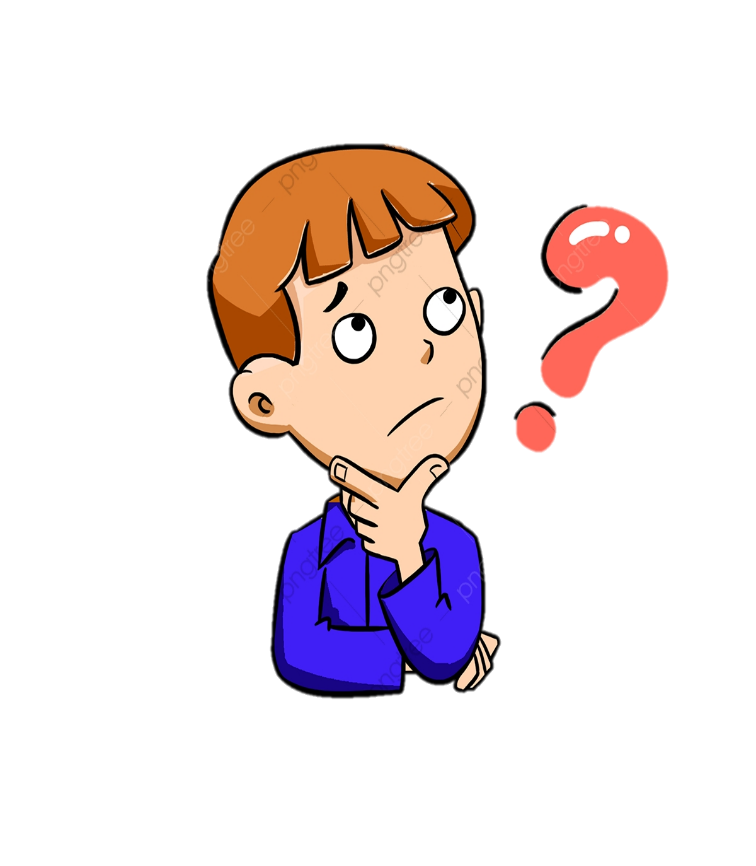 ما التقطير؟
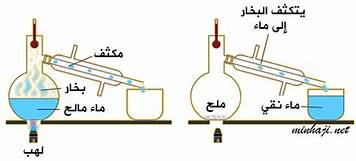 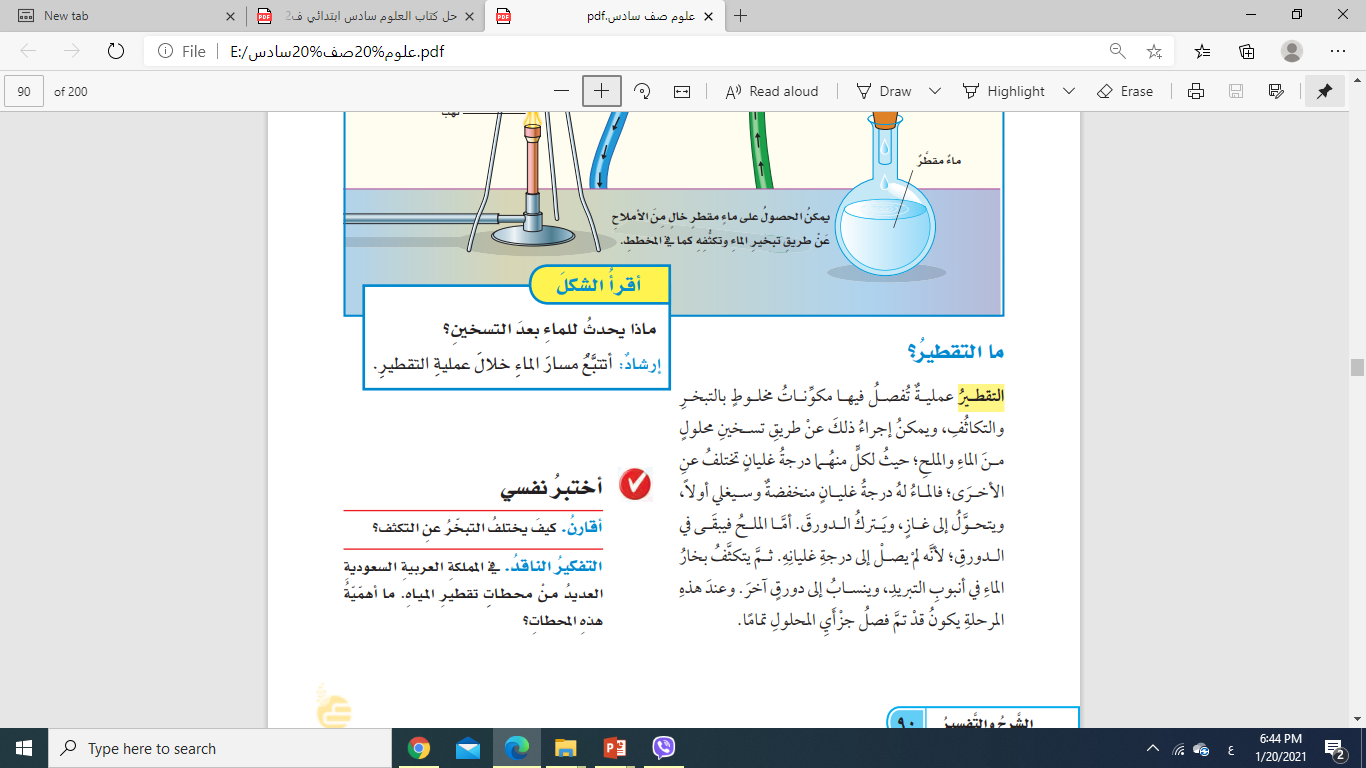 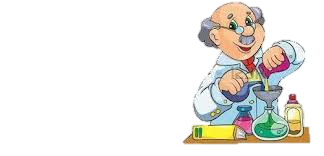 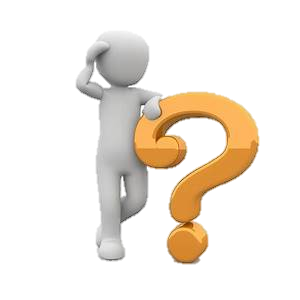 مراجعة الدرس
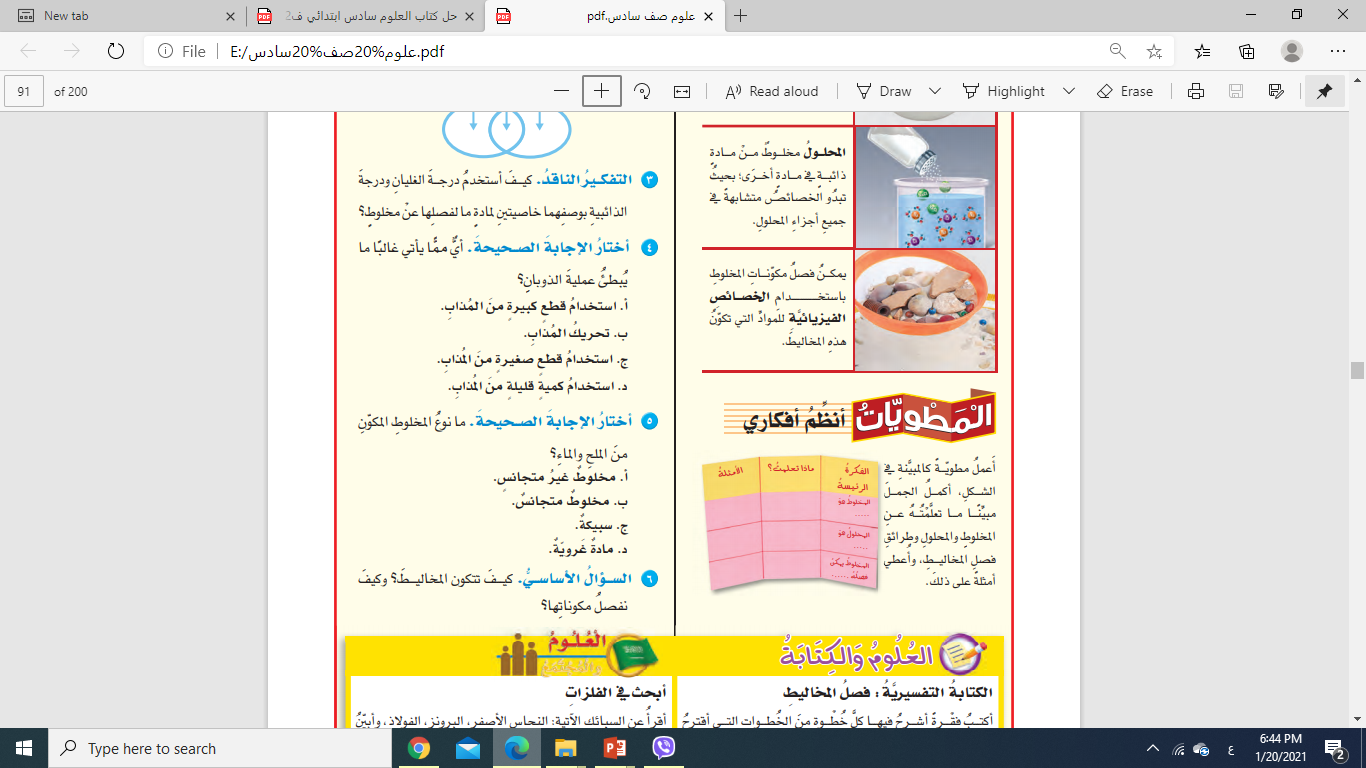 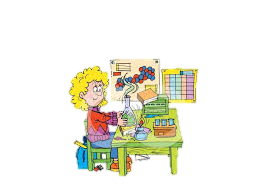 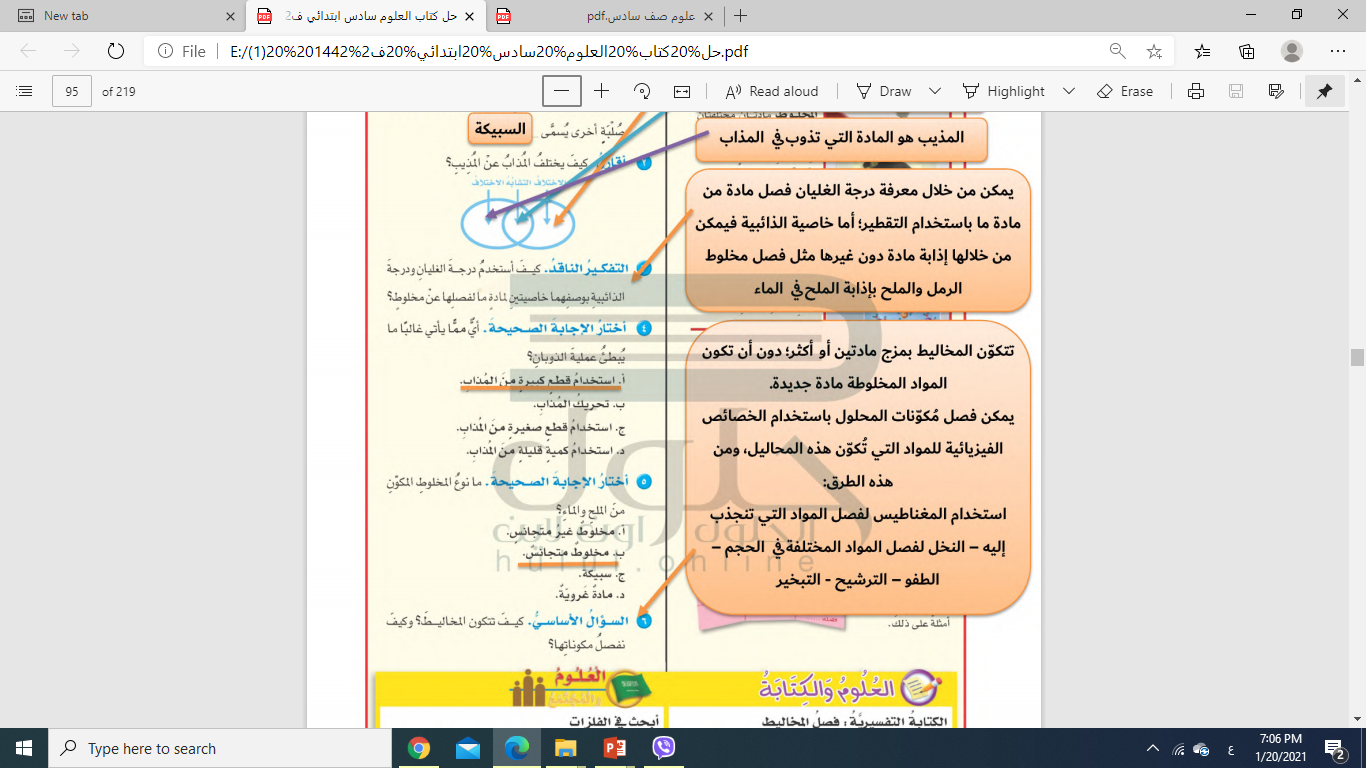